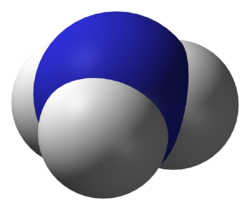 Аммиак
NH3
Урок химии в 9 классе
Автор : Бударина Наталия Алексеевна, учитель химии филиала МБОУ «Стрелецкая СОШ» в с. Авдеевка
На уроке мы сможем:
Узнать:
строение молекулы аммиака и иона аммония;
механизм образования связи по донорно-акцепторному механизму; 
физические свойства аммиака;
особенности химических реакций, протекающие с аммиаком;
Научиться:
составлять электронную, структурную формулы аммиака и иона аммония;
составлять уравнения химических реакций, характеризующие химические свойства и способы получения;
объяснять физиологическое воздействие аммиака на организм человека.
Проверка знаний
NH3
Эта история произошла во время I мировой войны.
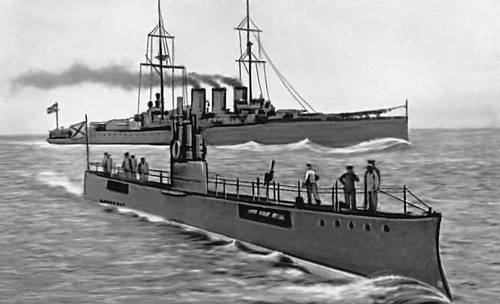 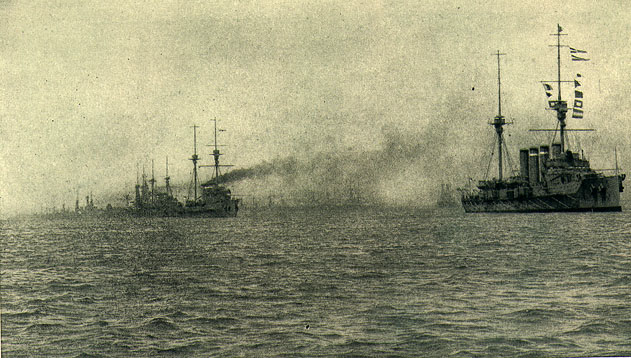 NH3
Состав вещества
+7 N )  )
      2   5
N
+1H )
H
H
H
2p3
1
2s2
NH3
1s1
1s2
КПС
4
NH4+
Образование иона аммония
••
H
N
H
У атома азота есть неподеленная 
электронная пара
Есть возможность образовать 
донорно – акцепторную связь
H
+
H
••
••
H
H
N
+ H+
H
H
N
H
АКЦЕПТОР
H
ДОНОР
5
Между молекулами аммиака образуются водородные связи:
δ-
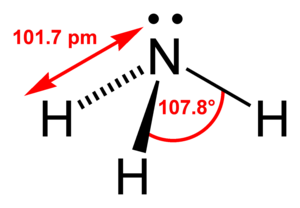 Водородная связь – это связь между атомами очень электроотрицательного элемента  (F, O, N) одной молекулы и  атомами водорода другой молекулы.
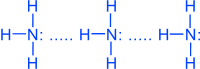 Физические свойства
МКР
З - резкий
Ц
В
легче воздуха
ЯД
Ткип  = -33,50С
Тпл =  -780С
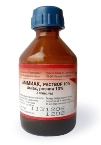 3-10% р-р - нашатырный спирт
18-25% р-р - аммиачная вода
NH3
В 1 л Н2О       700 л NH3
Химические свойства
Взаимодействие с кислотами
NН3+НСI         NН4 СI
NН3 +Н2 SО4       N Н4 НSО4 
Взаимодействие с водой
NН3+НОН         NН4 ОН
Аммиак горит в кислороде
4  NН3+3О2        2N2 + 6Н2О
NH3
Применение
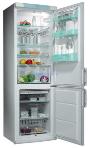 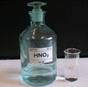 NH3
В холодильных 
установках.
Производство азотной
 кислоты.
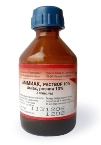 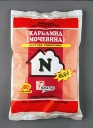 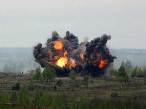 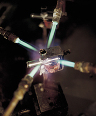 В медицине, 
в быту.
Производство 
азотных 
удобрений
Производство 
взрывчатых 
веществ
Для паяния
Проверка знаний.  Решите задачи:
При синтезе аммиака промышленным способом, азот объёмом 50 л. (н.у.) прореагировал с водородом, взятом в избытке. Выход продукта составил 50%. Рассчитайте объём и массу полученного аммиака.
Какая масса хлорида аммония получится при взаимодействии 3 моль аммиака с соляной кислотой?
Какой объём кислорода потребуется для сжигания 34 г. аммиака?
Проверка знаний.
Осуществите цепочку превращений 
Азот        аммиак         оксид азота (II )          нитрат аммония         аммиак         азот
Составьте уравнения следующих реакций и назовите продукты:
2NH3 + H2SO4 →
NH3 + H2SO4 →
NH3 + H3PO4 →
2NH3 + H3PO4 →
3NH3 + H3PO4 →
Домашнее задание:
§25,упр. 1-5. 

Получение аммиака выучить самостоятельно.
Ответьте на следующие вопросы:
Характеристика азота по положению в Периодической системе элементов Д. И. Менделеева  
 Модель атома азота 
Простое вещество азот    
 Почему молекулярный азот химически инертен, а атомарный – химически активен?
 Азот в природе.
 Какова схема круговорота азота в природе?
Расскажите о двойственном названии элемента №7.
Кто и в каком году открыл азот?
Проверка знаний
NH3